ProsjektanalyseØyvind Bøhren og Per Ivar Gjærum
Kapittel 3
Diskontering
Renteregning - Finansmatematikk
BØK311 BEDRIFTSØKONOMI 2b
Rasmus Rasmussen
1
Læringsmål
Etter å ha jobbet med lærebok og hjemmeside til kapittel 3 skal du kunne:
Forklare begrepene kapitalkostnad, tidskostnad, inflasjonskostnad og risikokostnad.
Splitte et rentebeløp i enkel rente og rentes rente.
Beregne sluttverdi og nåverdi ved hjelp av formel, rentetabell, kalkulator og regneark.
Finne annuitet fra en nåverdi og nåverdi fra en annuitet som kan ha endelig eller uendelig levetid; med eller uten vekst.
Beregne kort rente fra en lang rente og omvendt.
Omregne fra nominell rente til reell rente og omvendt.
BØK311 BEDRIFTSØKONOMI 2b
Rasmus Rasmussen
2
Kapittel 3: Oversikt
Sluttverdi 
Nåverdi 
Annuitet: Beregning
Annuitet: Sammensetning
Annuitet: Sluttverdi
Annuitet:Forskudd
Rente: Kort og lang 
Rente: Kontinuerlig 
Rente: Varierende 
Rente: Nominell og reell
Oppsummering
BØK311 BEDRIFTSØKONOMI 2b
Rasmus Rasmussen
3
Finansmatematikk
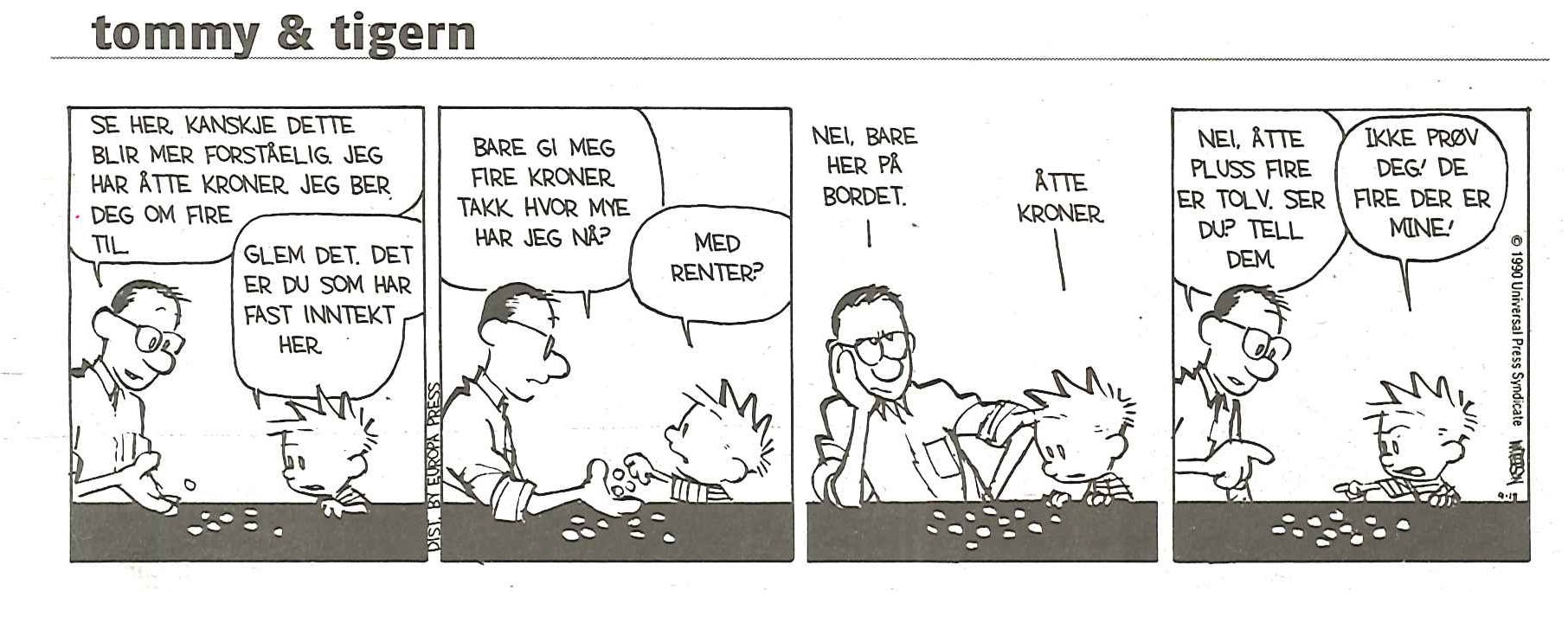 BØK311 BEDRIFTSØKONOMI 2b
Rasmus Rasmussen
4
Verdivurdering over tid
Kontantstrømmer angir inn- og utbetalinger over tid. Tidsdimensjonen er derfor viktig.
Selv uten prisendringer kan vi ikke direkte sammenligne beløp fra forskjellige perioder.
Menneskers preferanser (utålmodighet) og muligheter (f.eks. så korn og høste avling) gjør at vi foretrekker en krone i dag fremfor senere. Denne effekten kaller vi rente.
BØK311 BEDRIFTSØKONOMI 2b
Rasmus Rasmussen
5
Rente
Rentebegrepet inneholder flere elementer:
Tidskostnad (utålmodighet og muligheter)
Inflasjon (prisstigning) eller deflasjon (reduksjon)
Usikkerhet (alternativkostnad for usikre prosjekt)
Prosjektanalysen må ta hensyn til tidsdimensjonen ved å inkludere både tidskostnad og inflasjon.
Renteregning gjør om verdier fra en periode til en annen (f.eks. til nåverdi eller sluttverdi).
BØK311 BEDRIFTSØKONOMI 2b
Rasmus Rasmussen
6
Bankinnskudd
Renten som finansinstitusjoner tilbyr er nominell rente.
Denne nominelle renten dekker redusert kjøpekraft på grunn av prisstigning.
Den er også en kompensasjon for at banken har fått låne pengene (utålmodighetsdelen).
Den delen utover det som dekker prisstigningen er realrenten (tidskompensasjonen).
BØK311 BEDRIFTSØKONOMI 2b
Rasmus Rasmussen
7
0
T
t
Sluttverdi
Sluttverdien er verdien på et framtidig tidspunkt av et beløp i dag:
X0
X0	= innskudd tidspunkt 0
r	= rente pr. periode
Xt	= sluttverdien etter t perioder,dvs. verdi av innskudd + renter.
BØK311 BEDRIFTSØKONOMI 2b
Rasmus Rasmussen
8
Sluttverdien vokser over tid
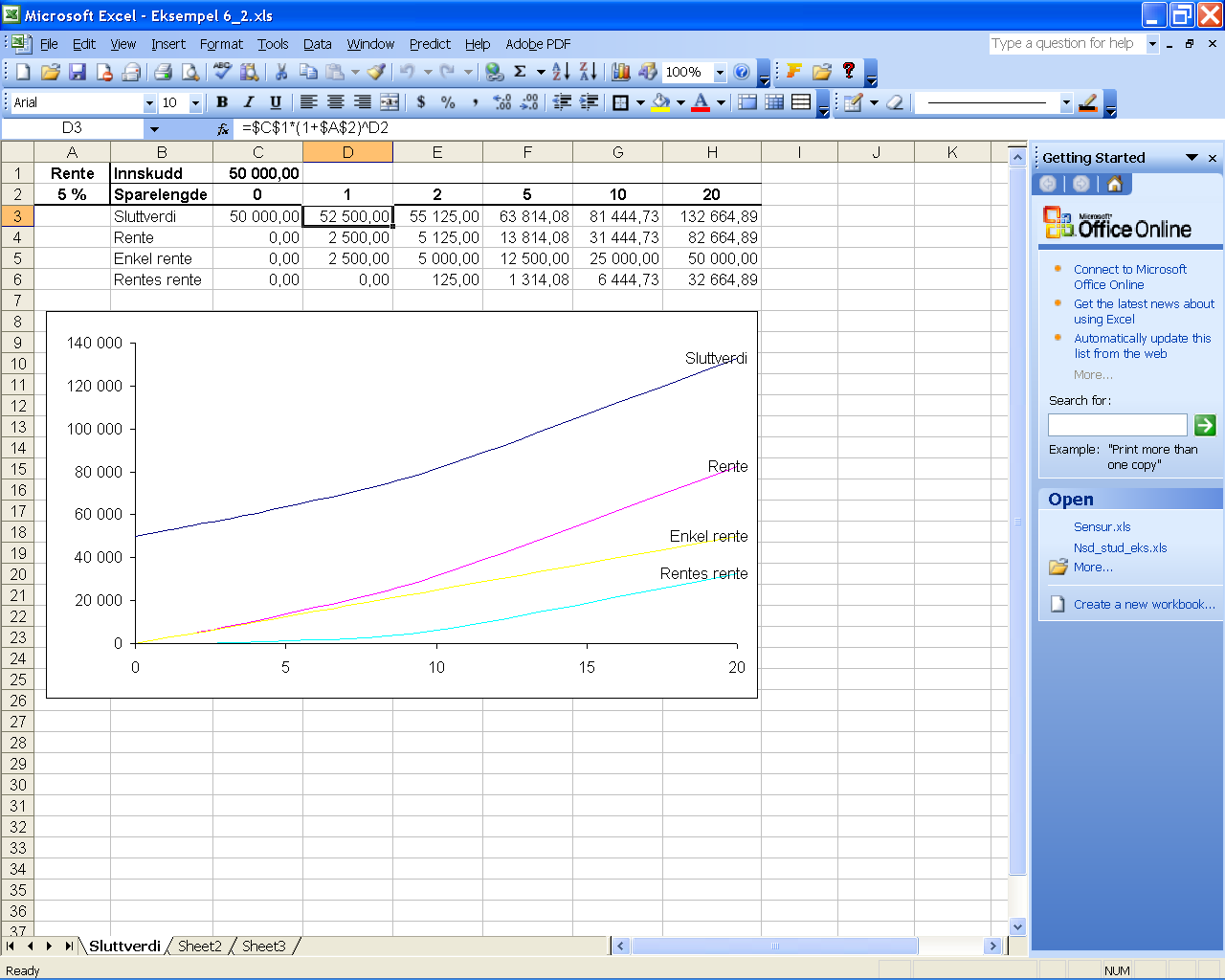 BØK311 BEDRIFTSØKONOMI 2b
Rasmus Rasmussen
9
Sluttverdifaktor
Sluttverdifaktor: 
Sluttverdi:
Sluttverdien øker når:
Innskuddet øker	 X0
Renten øker 	 r
Løpetiden øker 	 T
BØK311 BEDRIFTSØKONOMI 2b
Rasmus Rasmussen
10
0
4
t
Sluttverdi og ukjent rente
Innskudd på 50.000 skal etter 4 år vokse til 65.000. Hvilken rentesats kreves?
50.000
65.000
BØK311 BEDRIFTSØKONOMI 2b
Rasmus Rasmussen
11
0
T
t
Sluttverdi og ukjent løpetid
Innskudd på 50.000 skal med 6% rente vokse til 65.000. Hvilken løpetid kreves?
50.000
65.000
Kalkulator: TVM menyen.
PV = -50.000i% = 6
FV = 65.000
 N = 4,5
BØK311 BEDRIFTSØKONOMI 2b
Rasmus Rasmussen
12
0
T
t
Nåverdi
Sluttverdi
X0
XT
X0 kjent
XT ukjent
X0
Nåverdi
XT
X0 ukjent
XT kjent
Nåverdien er verdien i dag av et framtidig beløp.
Vi diskonterer det framtidige beløpet, dvs. beregner baklengs renteregning:
BØK311 BEDRIFTSØKONOMI 2b
Rasmus Rasmussen
13
0
5
t
Nåverdi av livspolise
En livspolise på 100.000 utbetales om 5 år. Hvis et lån til 10% rente tilbakebetales med livspolisen, hvor mye kan lånes?
X0
100.000
BØK311 BEDRIFTSØKONOMI 2b
Rasmus Rasmussen
14
Nåverdifaktor
Nåverdi: 
Nåverdifaktor:
Nåverdien øker når:
Framtidsbeløpet øker	 XT	øker
Renten minker 	 r 	minker
Løpetiden minker 	 T	minker
Bekymringer trekker en negativ rente. De vokser seg småhvis man kan la dem vente.
BØK311 BEDRIFTSØKONOMI 2b
Rasmus Rasmussen
15
Nåverdien synker med økt tid eller økt rente
BØK311 BEDRIFTSØKONOMI 2b
Rasmus Rasmussen
16
1
0
2
T
t
X
X
X
Annuiteter
En annuitet er en kontantstrøm med like beløp hver periode over hele levetiden.
BØK311 BEDRIFTSØKONOMI 2b
Rasmus Rasmussen
17
1
2
3
4
5
0
50.000
50.000
50.000
50.000
50.000
Annuitetslån
Hvor mye kan du låne hvis renten er 6% og du kan betale tilbake 50.000 årlig i 5 år?
Kan maksimalt låne kr. 210.620 i dag (t=0).
BØK311 BEDRIFTSØKONOMI 2b
Rasmus Rasmussen
18
Annuitet med uendelig levetid
Når levetiden for en annuitet øker, dvs. flere like beløp, så vil selvfølgelig nåverdien øke.
Men jo lenger ut i tid beløpene kommer, jo mindre verdi har de i dag.
Økningen i nåverdien vil derfor avta, å gå mot grenseverdien:
BØK311 BEDRIFTSØKONOMI 2b
Rasmus Rasmussen
19
Kapitaliseringsfaktoren
Nåverdien av en evigvarende etterskuddsannuitet:kalles ofte kapitaliseringsfaktoren.
Multiplikatormetoden benytter denne kapitaliseringsfaktoren, ofte ved verdivurderinger.
BØK311 BEDRIFTSØKONOMI 2b
Rasmus Rasmussen
20
[Speaker Notes: Figuren viser på vertikal akse hvor stor feil kapitaliseringsfaktoren/multiplikatormetoden gir i forhold til korrekt beregning, avhengig av faktisk levetid på horisontal akse. Feilen er stor for små kapitalkostnader (linjen angitt med 2%), og mindre for store kapitalkostnader (for eksempel linjen med 20%).]
Multiplikatormetoden
Svakheter:
Forutsetter konstant kontantstrøm.
Gir store feil ved lav rente (under 10%).
Gir store feil ved kort levetid (< 30 år).
Realverdier må diskonteres til realrenten, som ofte er lav.
Metoden egner seg best til svært langvarige prosjekter med stabil kontantstrøm og høy kapitalkostnad.
BØK311 BEDRIFTSØKONOMI 2b
Rasmus Rasmussen
21
Kontantstrøm med konstant vekst
Kontantstrømmen vokser med en fast % i hver periode ut fra startnivået i periode 1: v%.
Kontantstrømselementet på ethvert tidspunkt kan uttrykkes ved hjelp av startnivået, vekstprosenten og antall perioder:
BØK311 BEDRIFTSØKONOMI 2b
Rasmus Rasmussen
22
Nåverdi etterskuddsannuiteter
BØK311 BEDRIFTSØKONOMI 2b
Rasmus Rasmussen
23
Ekspropriasjon (Eks. 3.9)
En leiegård gir årlige inntekter på 4 mill. som forventes å øke med 2% netto (realverdi) hvert år.
Eieren ønsker å beregne tapet hvis eiendommen eksproprieres. Renten er 6% (realrente).
Nåverdien uten ekspropriasjon:
BØK311 BEDRIFTSØKONOMI 2b
Rasmus Rasmussen
24
Ekspropriasjon (Eks. 3.9 forts.)
Hvis det går 8 år før eiendommen blir ekspropriert, vil eiendommen gi inntekter på:
Istedenfor 100 mill. får en bare 26,5 mill. 
Dvs. dagens tap er 73,5 mill.
BØK311 BEDRIFTSØKONOMI 2b
Rasmus Rasmussen
25
Ekspropriasjon (Eks. 3.9 forts.)
På tidspunkt 8 går man glipp av følgende verdi:
Det kan man også finne ved å beregne sluttverdien på tidspunkt 8 av dagens tap:
BØK311 BEDRIFTSØKONOMI 2b
Rasmus Rasmussen
26
1
0
2
t
3
100.000
X
X
X
Fra nåverdi til annuitet
Ønsker å låne kr. 100.000. Banken krever 5% rente og tilbyr 3 års annuitetslån, årlig forfall.
BØK311 BEDRIFTSØKONOMI 2b
Rasmus Rasmussen
27
Annuitetslån
Et annuitetslån betales tilbake med samme beløp hver periode, dvs. sum rente og avdrag er konstant i hele lånets løpetid.
BØK311 BEDRIFTSØKONOMI 2b
Rasmus Rasmussen
28
Annuitetslån
Annuitetsbeløpet dekker renten av restlånet til enhver tid, og avdragene tilbakebetaler hele lånebeløpet over lånets løpetid.
Sum rente og avdrag er den samme i alle perioder, lik annuiteten.
Rentedelen = IB restlån * lånerente
Avdragsdel = Annuitet – Rentedelen
UB restlån = IB restlån - avdragsdel
BØK311 BEDRIFTSØKONOMI 2b
Rasmus Rasmussen
29
Annuitetslån etter skatt
Annuitetslånet er utvidet til 5 år. Dermed reduseres annuitetsbeløpet. (Flere, men mindre avdrag.)
Siden rentene er fradragsberettiget, sparer en skatt. 
Kontantstrømmen etter skatt må derfor ta hensyn til spart skatt på rentedelen av annuitetsbeløpet.
BØK311 BEDRIFTSØKONOMI 2b
Rasmus Rasmussen
30
Annuiteters sluttverdi
Sluttverdien av en etterskuddsannuitet:
BØK311 BEDRIFTSØKONOMI 2b
Rasmus Rasmussen
31
Livrente - studiefond
En livrente er fritatt både formues- og renteinntektsskatt på fondet i sparetiden.
Et studiefond bygges opp ved å sette av 15.000 årlig i 8 år, til forventet 7% rente.
Sum innskudd = 15.000∙8 = 120.000
Renter = 153.897 – 120.000 = 33.897
BØK311 BEDRIFTSØKONOMI 2b
Rasmus Rasmussen
32
0
1
2
T-1
T
t
X
X
X
X
0
Nåverdi forskuddsannuiteter
En forskuddsannuitet har første beløp allerede nå, dvs. på tidspunkt 0, og ingen beløp på tidspunkt T. Alle beløp er forskjøvet en periode fram, i forhold til etterskuddsvis.
BØK311 BEDRIFTSØKONOMI 2b
Rasmus Rasmussen
33
Forskuddsannuitet
Om vi kjenner nåverdien (f.eks. lånebeløpet), kan vi beregne forskuddsannuiteten:
Sluttverdien på tidspunkt T-1 for en forskuddsannuitet:
BØK311 BEDRIFTSØKONOMI 2b
Rasmus Rasmussen
34
0
1
…
11
12
t
8.000
8.000
...
8.000
0
Forskuddsleie (eks. 3.16)
Hvor mye må nå settes inn på konto til 0,4% rente pr. måned for å dekke månedlig husleie betalt forskuddsvis på kr. 8.000 i ett år?
BØK311 BEDRIFTSØKONOMI 2b
Rasmus Rasmussen
35
Forskuddsannuiteter
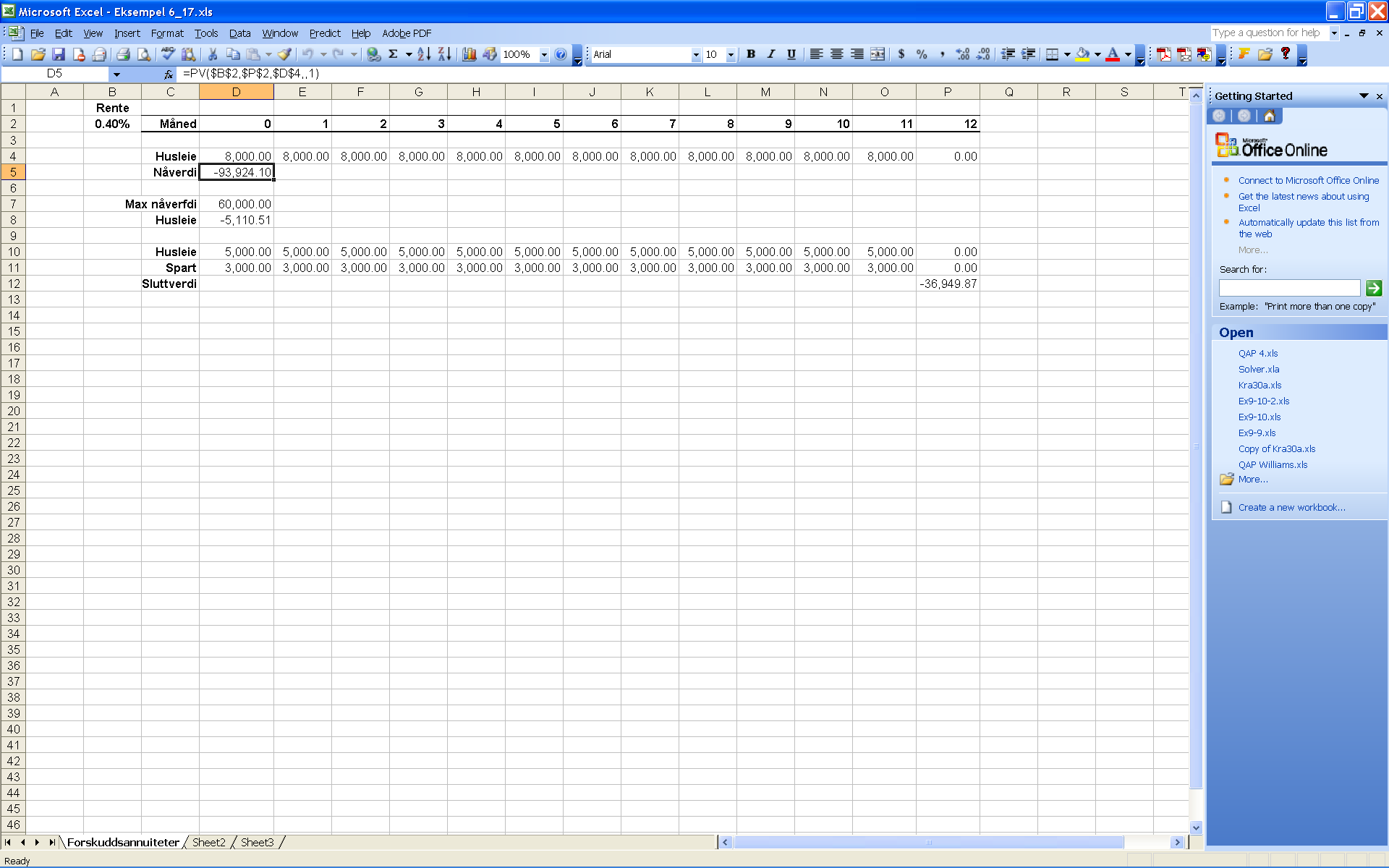 Merk:
Læreboken beregner sluttverdien på tidspunkt T-1, dvs. t = 11.
Formelen for Fremtidsverdi (FV) i Excel angir verdien på tidspunkt T.
BØK311 BEDRIFTSØKONOMI 2b
Rasmus Rasmussen
36
Kort og lang rente
Rentestørrelsen må alltid korrespondere med periodelengden.
En kan fritt velge lengde på tidsintervallene, men en må passe på å justere renten slik at den tilsvarer den valgte periodelengden.
Halvårlige perioder krever halvårsrente.
Kvartalsperioder krever kvartalsrente.
Treårsperioder krever treårsrenter.
BØK311 BEDRIFTSØKONOMI 2b
Rasmus Rasmussen
37
Rente og periodelengde
La:
r	= årsrente
b	= antall korttidsperioder pr. år
rb	= renten for korttidsperioden
BØK311 BEDRIFTSØKONOMI 2b
Rasmus Rasmussen
38
Kvartalsrente og månedsrente
La:
r4	  = kvartalsrente	= 4%
r12 = månedsrente. Hvor stor er månedsrenten?
BØK311 BEDRIFTSØKONOMI 2b
Rasmus Rasmussen
39
Bankrentemetoden
I norske banker gis det kun rentesrente på nyttårsaften(!?).
Bankene benytter følgende metode for å beregne renter med forskjellig periodelengde:

Denne metoden neglisjerer rentesrenten, og gir ikke konsistente resultater.
BØK311 BEDRIFTSØKONOMI 2b
Rasmus Rasmussen
40
Bankrentemetoden
Innskudd 1/1 på kr. 100.000 til 5% rente.
Etter ett år er saldoen:(100.000)(1,05) = 105.000
Innskudd 1/7 på kr. 100.000 til 5% rente.
Etter ett år er saldoen:(100.000)(1+0,05/2)2 = 105.063
De 63 kronene ekstra skyldes rentesrente på kr. 2.500 i de siste 6 månedene. Dette går en glipp av hvis innskuddet gjøres 1/1.
BØK311 BEDRIFTSØKONOMI 2b
Rasmus Rasmussen
41
Kontinuerlig rente
La:
r	= årsrente
rk	= kontinuerlig rente
e	= 2,1828.. = grunntallet i naturlige logaritmer
T = kontinuerlig variabel for tidslengde
BØK311 BEDRIFTSØKONOMI 2b
Rasmus Rasmussen
42
Renteregning
Om vi benytter kontinuerlig tid eller diskret tid spiller ingen rolle, så lenge vi er konsistente med hensyn på renten.
Når vi benytter diskret tid, spiller det ingen rolle hvordan vi deler inn tidsperiodene, så lenge vi er konsistente med hensyn på renten.
BØK311 BEDRIFTSØKONOMI 2b
Rasmus Rasmussen
43
0
1
2
T-2
T-1
T
t
r1
r2
...
rT-1
rT
Varierende rente over tid
Renten rt angir renten som gjelder i perioden fra tidspunkt t-1 til t. 
Vi diskonterer beløpet Xt til periode t-1 ved å dividere på (1+rt).
For å diskontere til tidspunkt 0 må vi dividere på (1+r1)(1+r2)∙ ∙ ∙(1+rt).
BØK311 BEDRIFTSØKONOMI 2b
Rasmus Rasmussen
44
0
1
2
T-2
T-1
T
t
r1
r2
...
rT-1
rT
Varierende rente over tid
BØK311 BEDRIFTSØKONOMI 2b
Rasmus Rasmussen
45
Investering & varierende rente
Et 4-årig investeringsprosjekt har følgende kontantstrøm: (-100, 30, 70, 80, 20)
Renten i de samme periodene er beregnet til å være 10%, 5%, 2% og 7%.
BØK311 BEDRIFTSØKONOMI 2b
Rasmus Rasmussen
46
Gjennomsnittsrente
Det finnes en gjennomsnittsrente rgt som gjør det mulig å diskontere direkte fra tidspunkt t til tidspunkt 0:
BØK311 BEDRIFTSØKONOMI 2b
Rasmus Rasmussen
47
Gjennomsnittsrente
Fra eksemplet: 10%, 5%, 2%, 7%.rg1 = 10%. rg2 = [1,1∙1,05]1/2 ≈ 7,5%rg3 = [1,1∙1,05∙1,02]1/3 ≈ 5,6%rg4 = [1,1∙1,05∙1,02∙1,07]1/4 ≈ 6,0%
BØK311 BEDRIFTSØKONOMI 2b
Rasmus Rasmussen
48
Varierende rente over tid
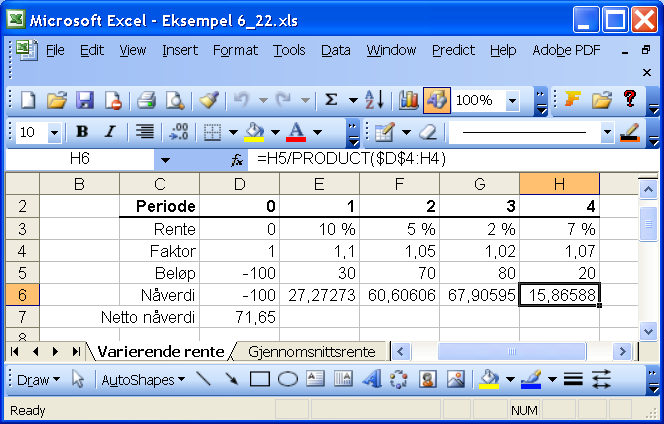 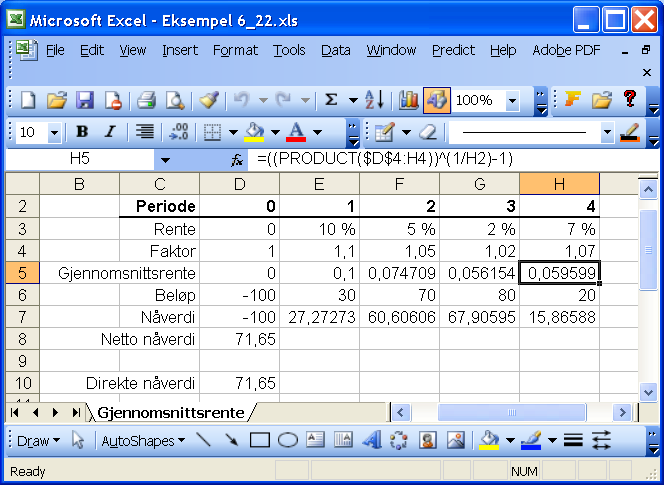 BØK311 BEDRIFTSØKONOMI 2b
Rasmus Rasmussen
49
Nominell rente – Realrente
Banken gir 5% nominell rente på innskudd.
År 2010 ble det 31/12 satt inn kr. 10.000,-. 
År 2011 gir det totalt kr. 10.500,- den 31/12.
Prisstigningen år 2011 er lik 3,03%.
Minus innskudd gir renteavkastningen
Realverdi målt i år 2000 kroner
Delt på innskudd gir relativ avkastning
Ganger med 100 gir %
BØK311 BEDRIFTSØKONOMI 2b
Rasmus Rasmussen
50
Nominell rente & Realrente
rR	= realrente pr. periode
rN	= nominell rente pr. periode
j	= prisstigning pr. periode
BØK311 BEDRIFTSØKONOMI 2b
Rasmus Rasmussen
51
Oppsummering
Legg vekt på å forstå hva formlene brukes til.
På eksamen vil formlene være tilgjengelig sammen med oppgaveteksten.
Du trenger derfor ikke pugge formler – men du trenger å vite hvordan de brukes.
Lær deg å bruke kalkulatoren din, den har de fleste av disse formlene innebygd. Men du må selv lære deg hvilke funksjoner som gjør hva på kalkulatoren.
BØK311 BEDRIFTSØKONOMI 2b
Rasmus Rasmussen
52